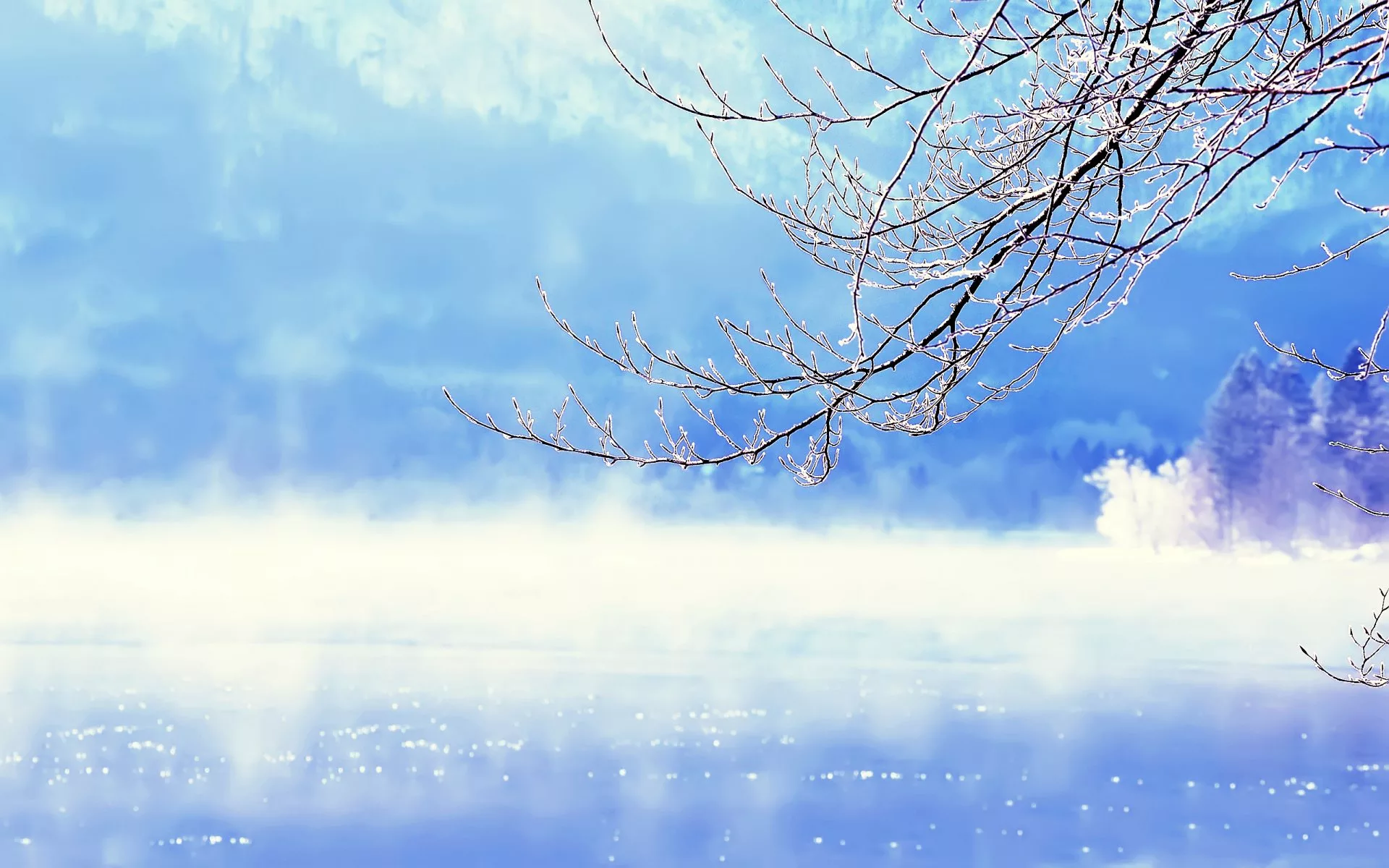 ПОЭТИЧЕСКАЯ ВЕСНА
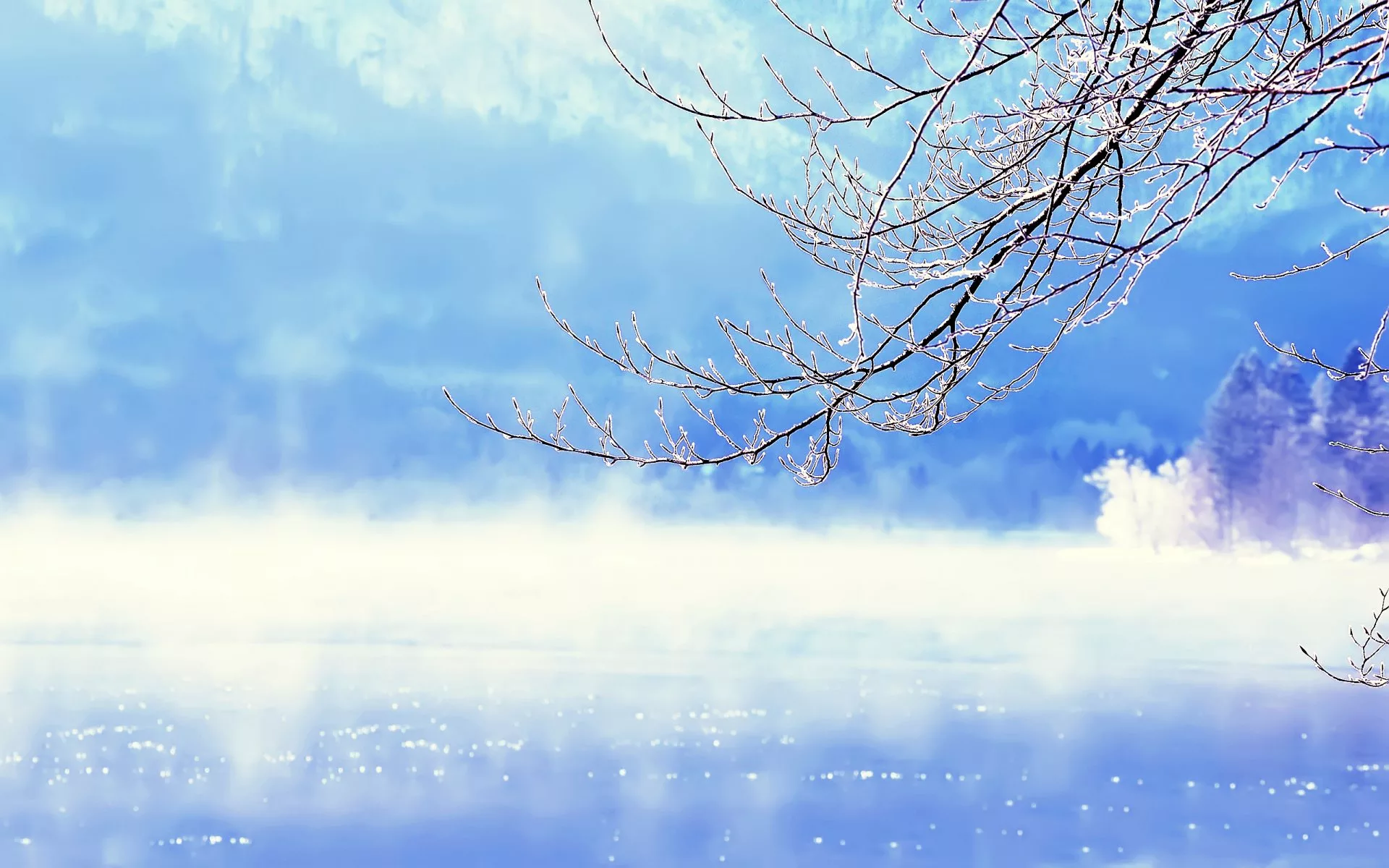 *****Уже недолго ждать весны,Но в этот полдень ясный,Хоть дни зимы и сочтены,Она ещё прекрасна.Ещё пленяет нас зимаСвоей широкой гладью,Как бы раскрытой для письмаНетронутой тетрадью.И пусть кругом белым-бело,Но сквозь мороз жестокийЛучи, несущие тепло,Ласкают наши щеки.                                                   С.Я. Маршак
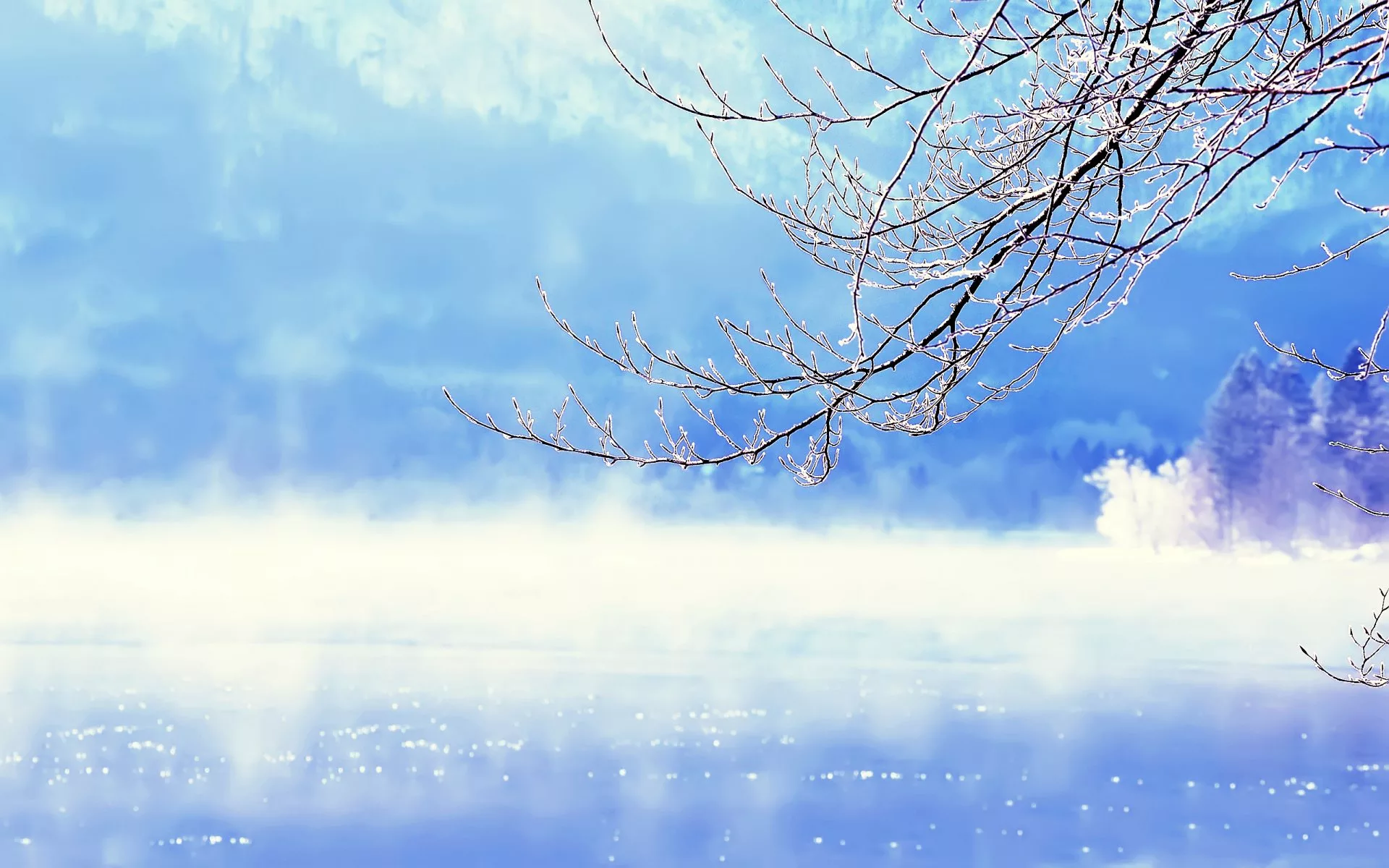 Весенние водыЕщё в полях белеет снег,А воды уж весной шумят -Бегут и будят сонный брег,Бегут, и блещут, и гласят…Они гласят во все концы:«Весна идет, весна идет,Мы молодой весны гонцы,Она нас выслала вперед!Весна идет, весна идет,И тихих, теплых майских днейРумяный, светлый хороводТолпится весело за ней!..                                                     Ф.И. Тютчев
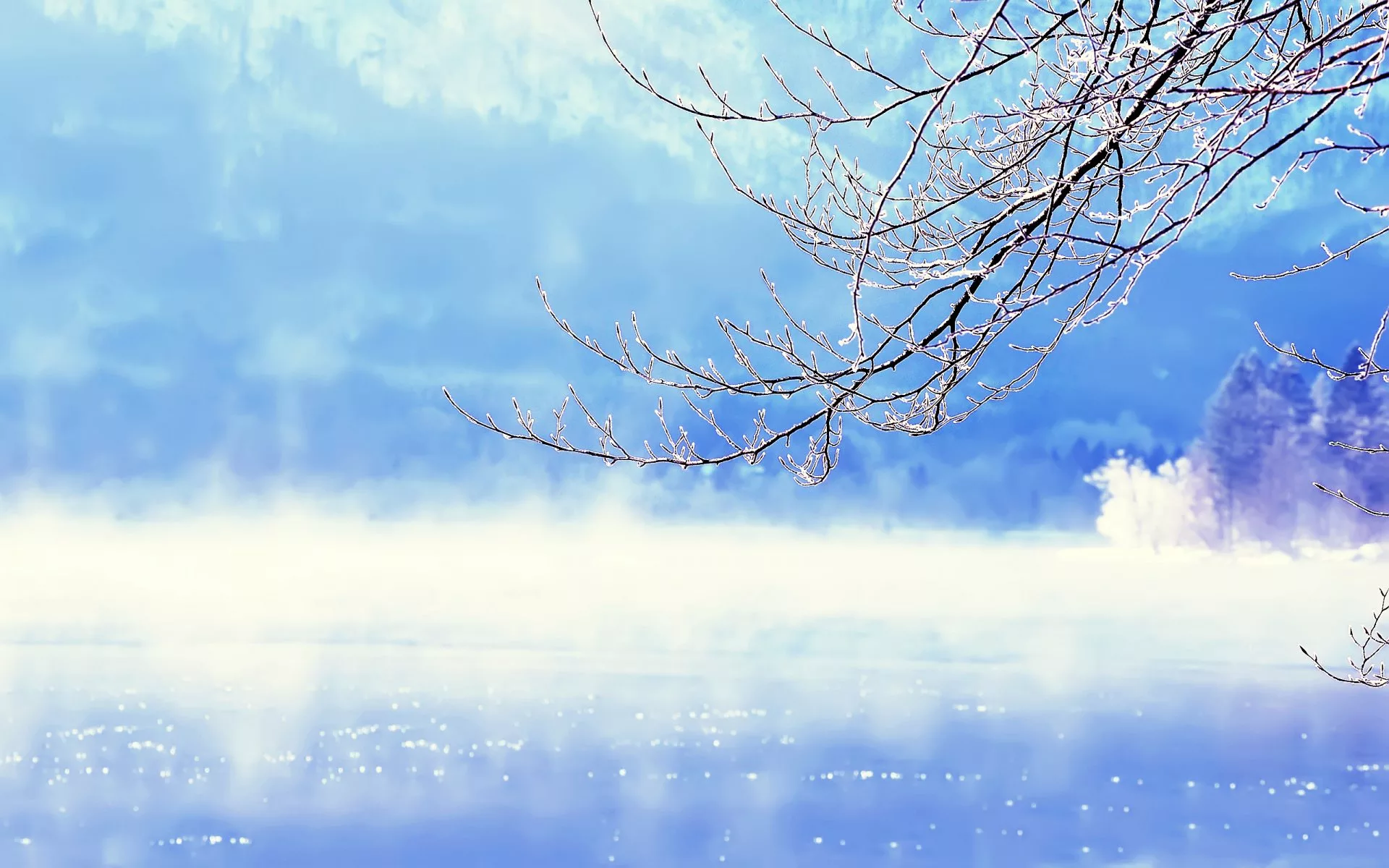 ВеснаВесна, весна! Как воздух чист!Как ясен небосклон!Своей лазурию живойСлепит мне очи он.Весна, весна! Как высокоНа крыльях ветерка,Ласкаясь к солнечным лучам,Летают облака!Шумят ручьи! Блестят ручьи!Взревев, река несётНа торжествующем хребтеПоднятый ею лед!                                                 Е.А. Баратынский
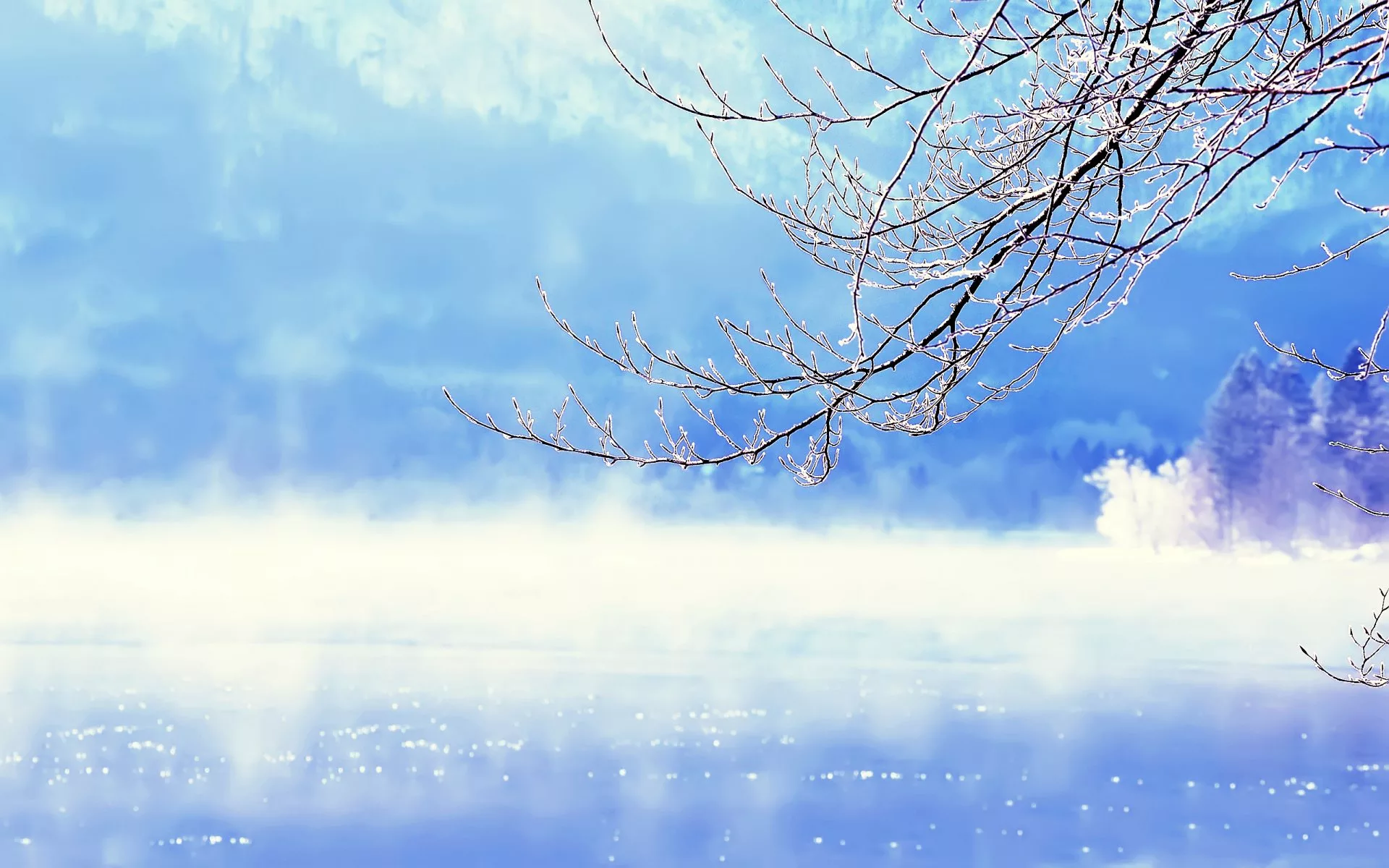 *****Снег теперь уже не тот –Потемнел он в поле,На озёрах треснул лёд,Будто раскололи.Облака бегут быстрей,Небо стало выше,Зачирикал воробейВеселей на крыше.Всё чернее с каждым днёмСтёжки и дорожки,И на вербах серебромСветятся серёжки…                                                              С.Я. Маршак
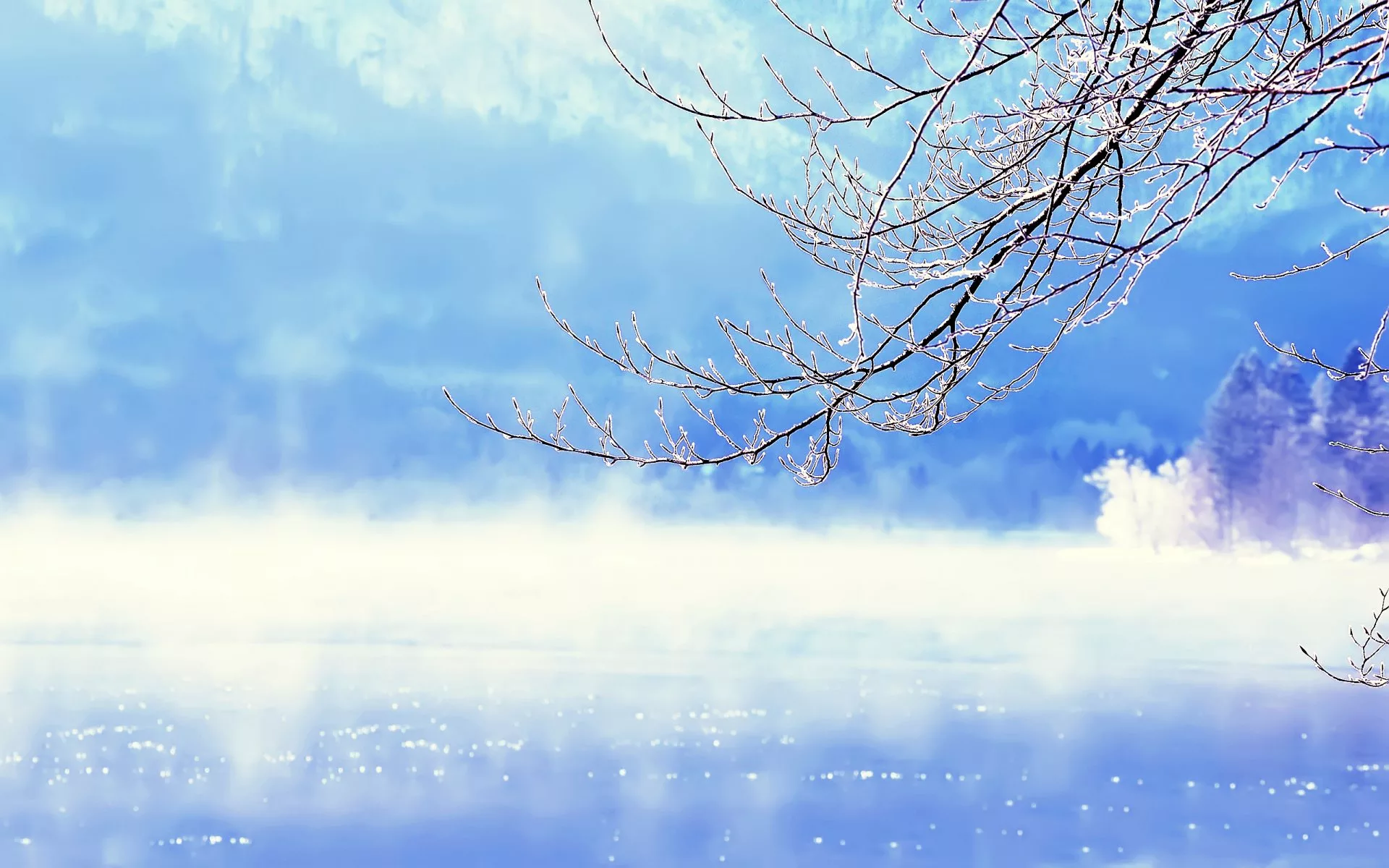 *****Холод ночи; смёрзлись лужи;Белый снег запорошил.Но в дыханьи злобной стужиЧую волю вешних сил.Завтра, завтра солнце встанет,Побегут в ручьях снега,И весна с улыбкой взглянетНа бессильного врага!                                                                  В.Я. Брюсов